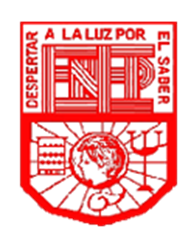 Escuela Normal de Educación Preescolar
Licenciatura en educación preescolar
Ciclo escolar 2020 – 2021
INGLES A1.2
2° semestre
MAESTRO: Máyela Alejandra del Carmen Gaona García
María de los Ángeles Guevara Ramírez 
Natalia Elizabeth Ramirez Hernández
What can you do?
COURSE COMPETENCES
The students will develop their ability to use English in personal and social communications, to develop relationships, complete transactions and meet every day needs.
The students will increase their engagement with cultural and intercultural activities in English, in order to develop a better understanding of their own culture as well as other cultures around the world
The students will develop their ability to teach in a school environment where English is an important aspect of the school approach. Schools are expected to use English increasingly for various teaching and learning activities, and future teachers need to be confident in using English in the school environment
Video
https://www.youtube.com/watch?v=QiSHZI5E84I
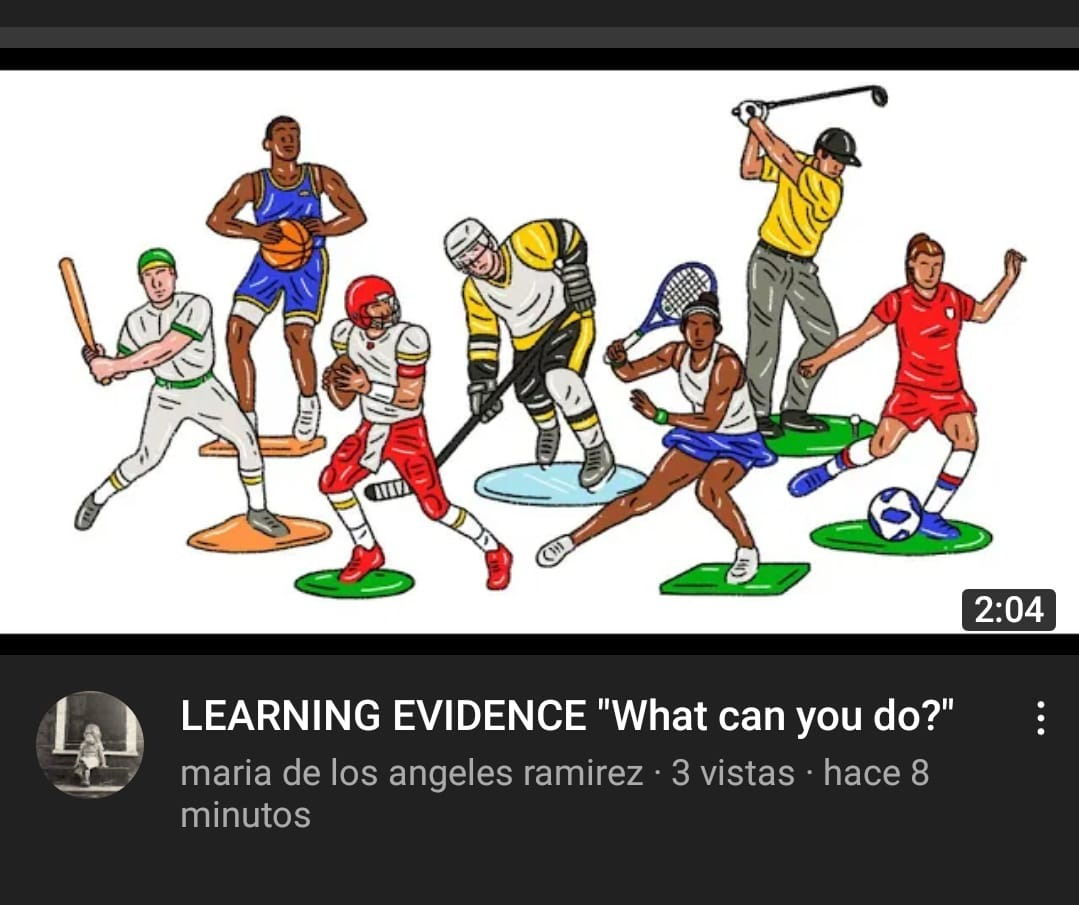 María de los Ángeles Guevara Ramírez 
Natalia Elizabeth Ramirez Hernández
Conversation
Do you like sports in your free time? 
Of corse I do. I love sports!
So do I! What sports do you like?
I like soccer, basketball and volleyball
I prefer swimming, but I like to watch tennis on T.V.

What sports do you play?
Well, I like swim, but I can't do other sports very well
Who do you practice with?
I practice with my friends
Where do you practice?
I practice in the Olympic pool or I can also practice in the swimming school pool

How often do you practice?
I practice two hours a day
When do you play? 
I practice Thursday and Sundays 
What time do you play? 
I practice in the mornings 
What can you do? 
I can play soccer but I can't skate 
Can you ride a hourse?  
Yes I can and I can play basketball 
Can your Father play soccer? 
No he can't but he can play volleyball
ESCUELA NORMAL DE EDUCACION PREESCOLAR
ENGLISH A1.2
TEACHER: MAYELA LAEJANDRA DEL CARMEN GAONA GARCIA
LEARNING EVIDENCE RUBRICS